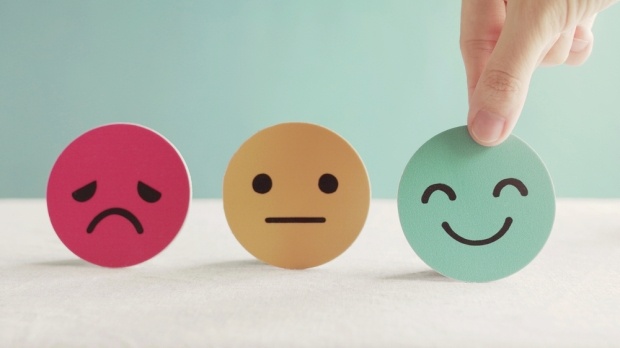 PROCESOS AFECTIVOS
¿Cómo se manifiestan los procesos afectivos?

https://www.youtube.com/watch?v=k_tgecp1UTs
https://www.youtube.com/watch?v=aKcylKJYyNw 

Sentimientos, emociones, estados sentimentales, instintos y pulsaciones
Emociones 

Parte racional
Es el conjunto de reacciones ante las vivencias emocionales y que se expresar mediante el comportamiento emocional y  sentimientos 
SUPERVIVENCIA
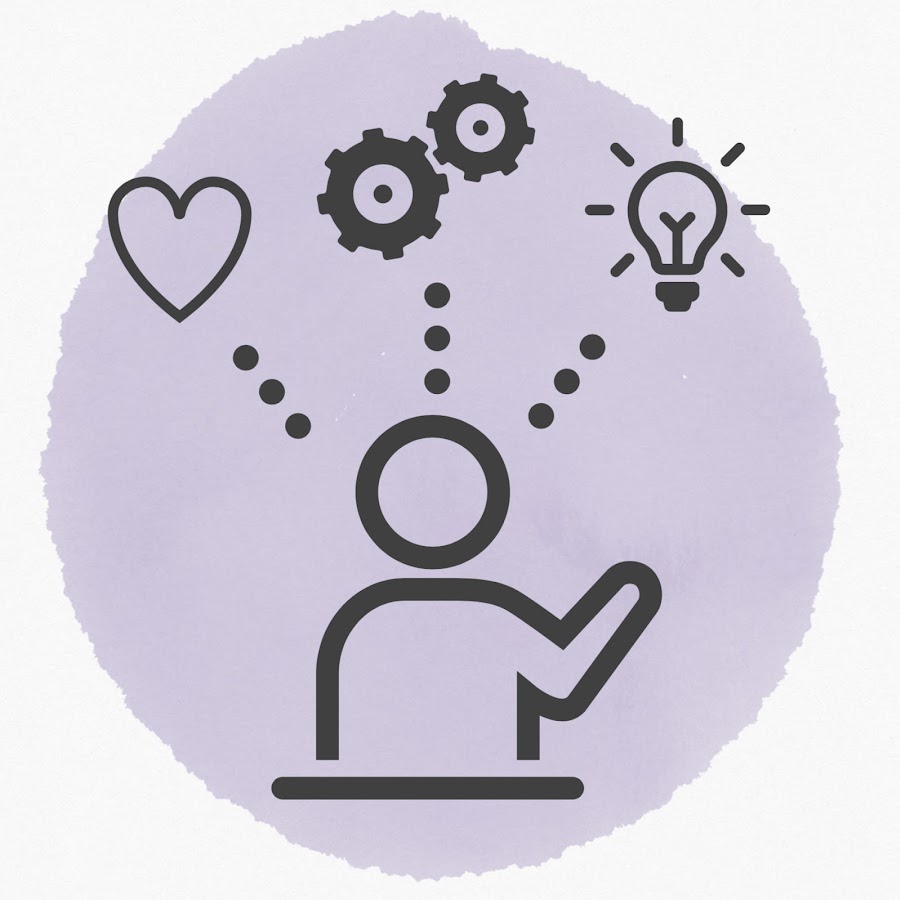 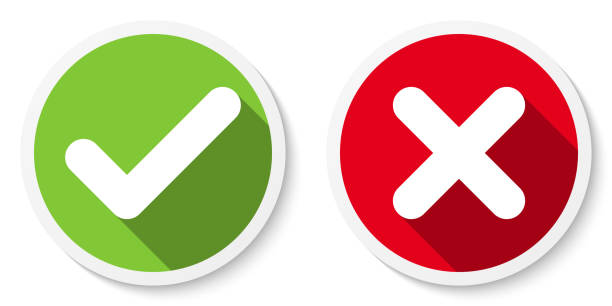 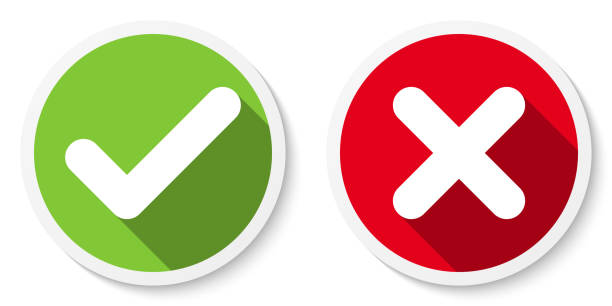 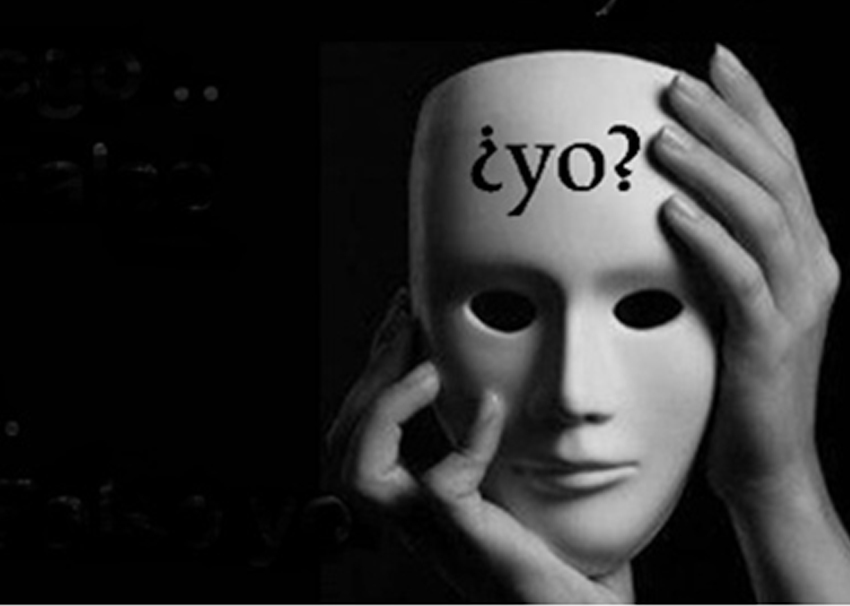 Reflejan cómo los seres humanos experimentan y reaccionan emocionalmente ante el entorno
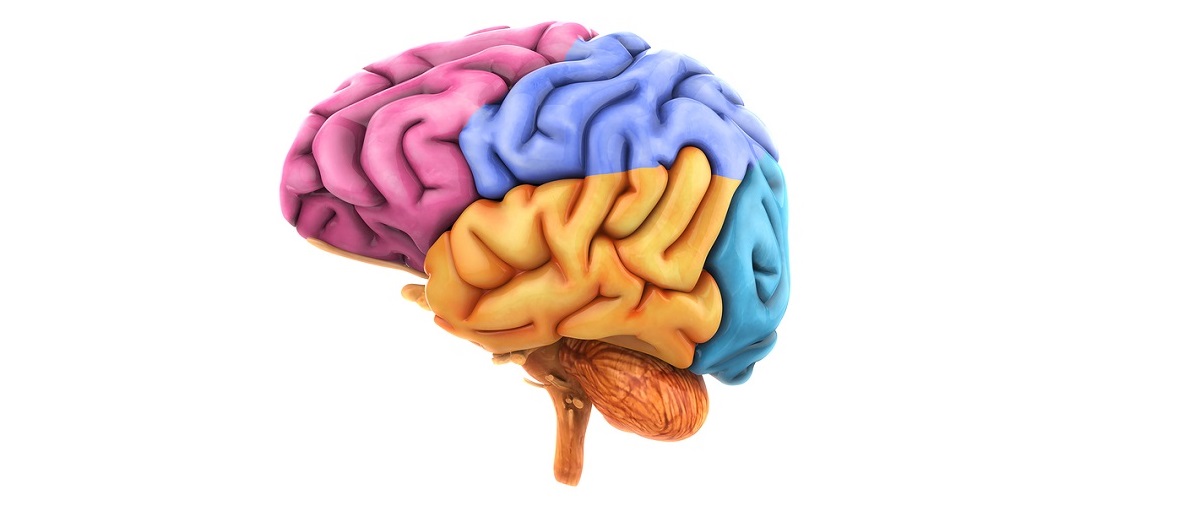 Puede reprimir un sentimiento, emoción o instinto pero no puede provocarlos.
Emociones:
Comprende una serie de repercusiones psicofisiológicas inmediatas y automáticas que surgen como respuesta a estímulos externos o internos
Corta duración y elevada intensidad
Genera modificaciones fisiológicas significativas 
Aparecen por un estimulo en un contexto especifico 
Comunes al hombre y el animal
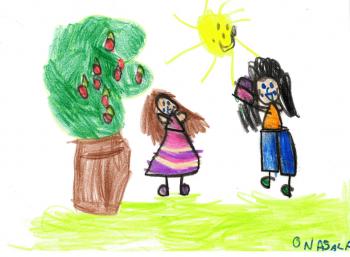 Categoría de las emociones
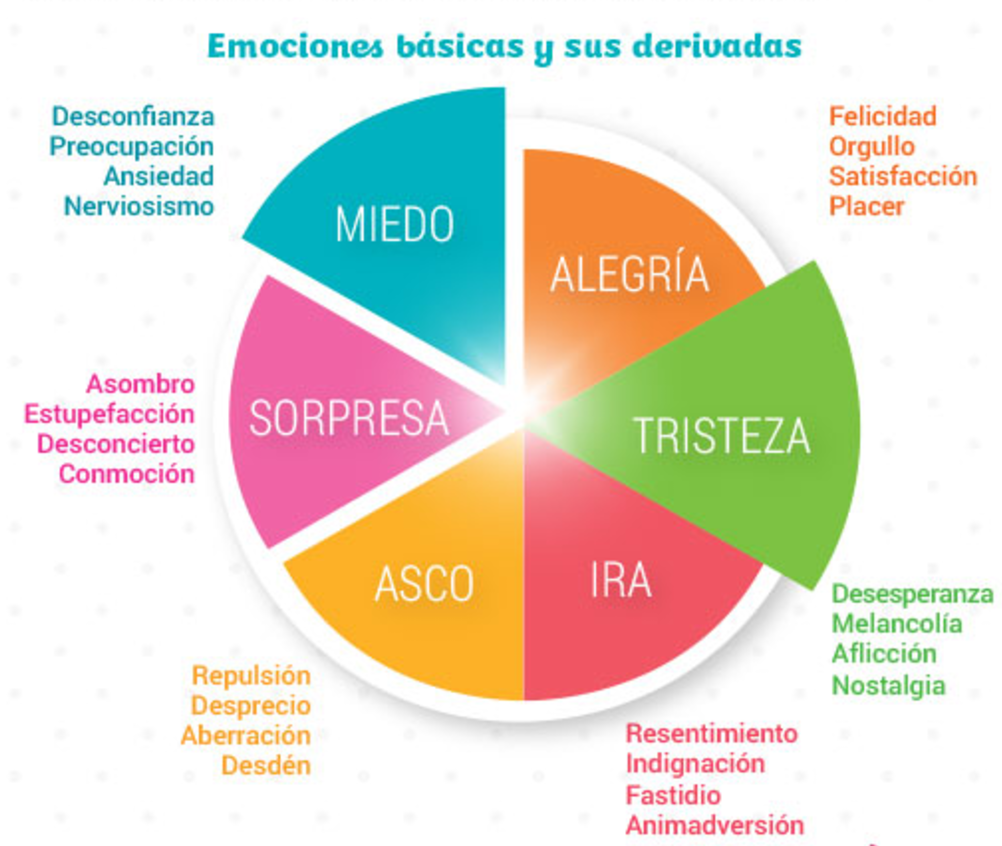 Cerebro y emociones
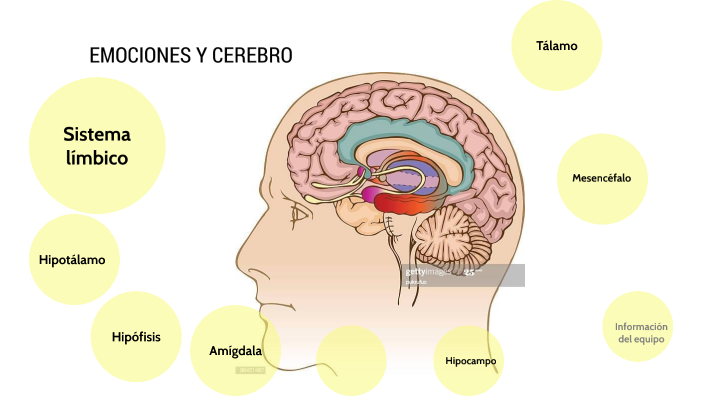 Sistema límbico 
Hipocampo: procesa recuerdos 
Amígdala: estímulos sensoriales y evaluación emocional
Tálamo: envió a la corteza
Los sentimientos:
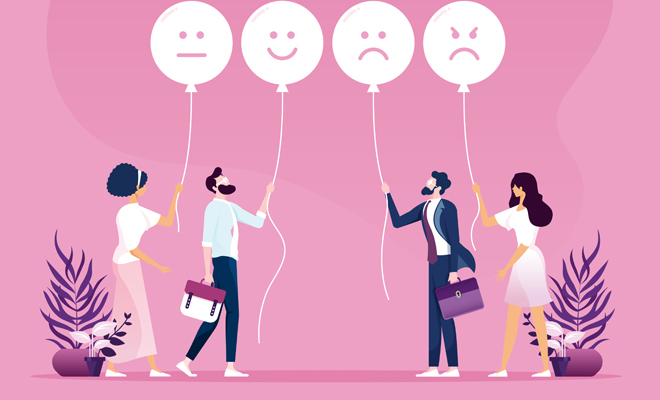 Son relativamente estables: FORMACIÓN DE UN VINCULO
Son procesos afectivos que resultan de las emociones 
Surgen de asociaciones mentales (emoción + pensamiento)
Poseen menor intensidad pero son mas estables.
Comprometen una vida afectiva (voluntad e inteligencia)
Ej. Enojo, frustración, gratitud, bondad (Amor a la pareja; cariño a un profesor)
Son experimentados por seres humanos
Estados sentimentales:
Son disposiciones afectivas más prolongadas que las emociones y los sentimientos.
Representan un tono emocional general que influye en cómo percibimos e interactuamos con el mundo durante un período extendido.
Menos intensos que las emociones, pero más persistentes; pueden ser positivos (como la serenidad) o negativos (como la melancolía).
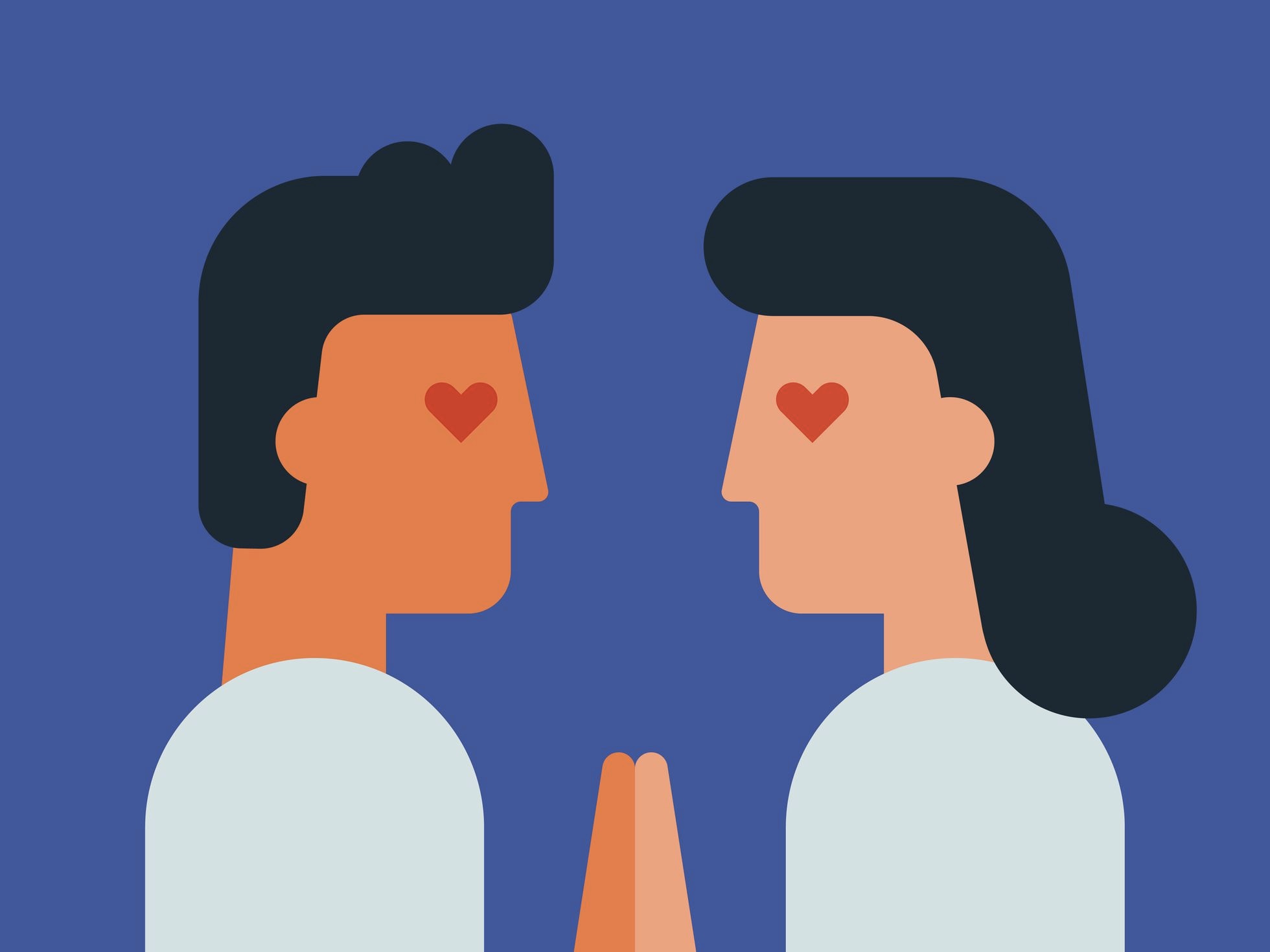 Eutimia
Depresión
Hipomanía o manía
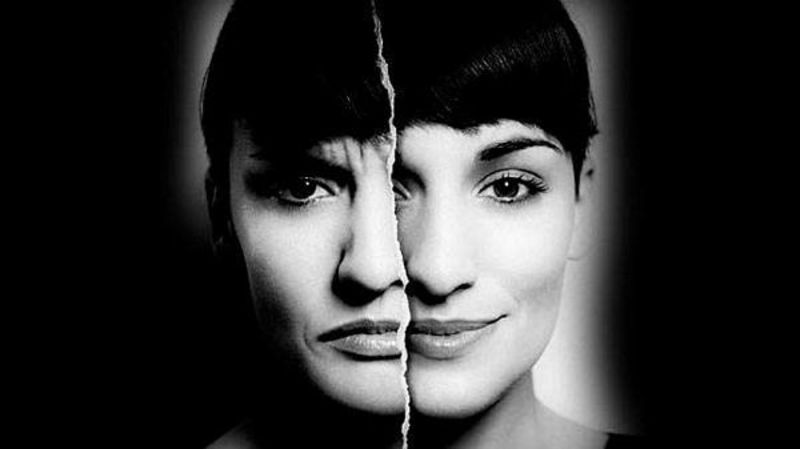 Características 
Duración prolongada (horas o días) 
Activado o deprimido
Pasiones
Son estados afectivos intensos y duraderos que dominan el pensamiento y la conducta del individuo hacia un objeto o meta específica.
En algunos casos produce la ruptura del equilibrio psíquico del individuo 
Positivos: orientan al sujeto hacia valores culturales positivos 
Negativas: llevan a la persona a la autodestrucción, producen una ruptura con el mundo exterior.
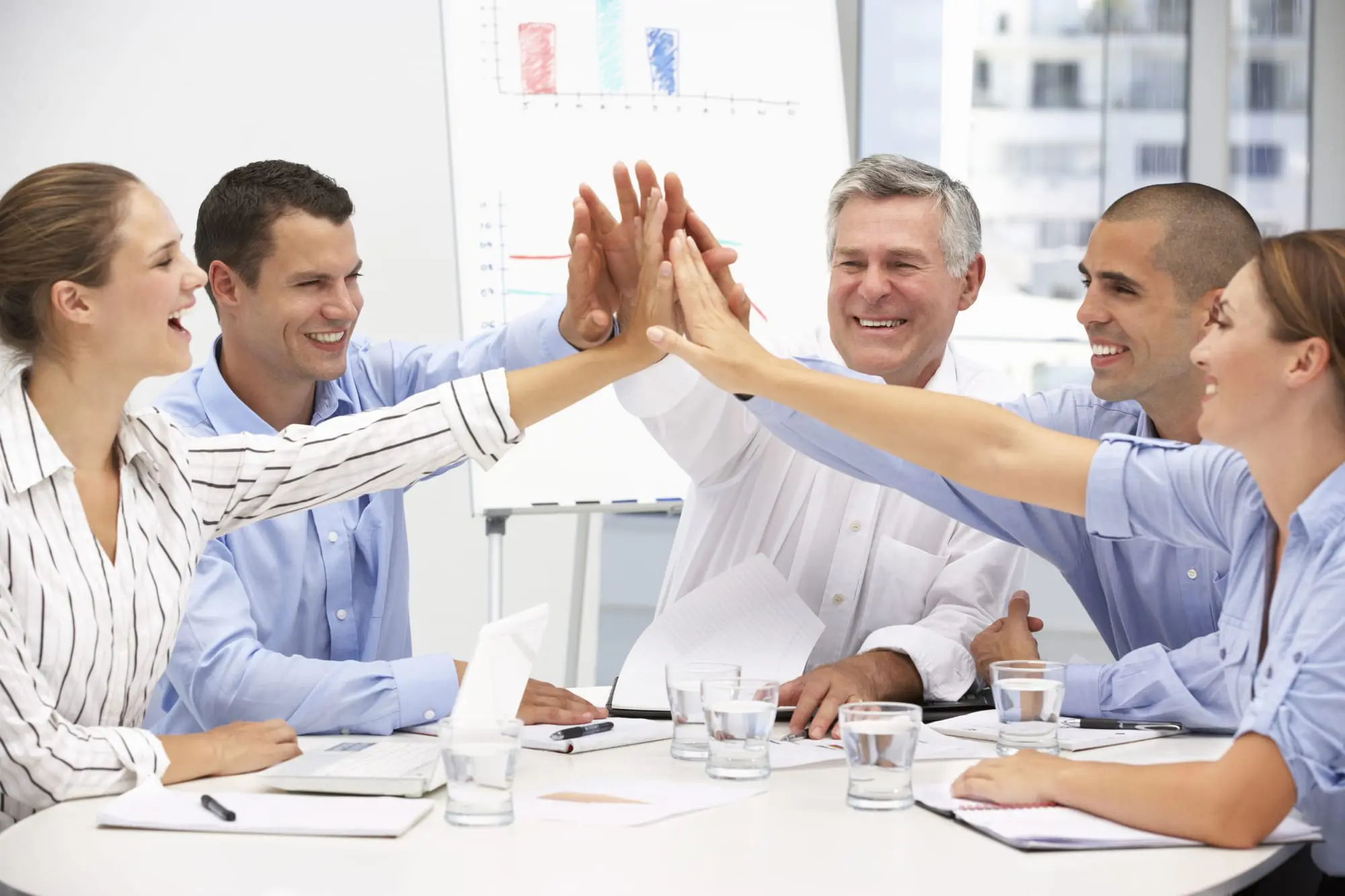 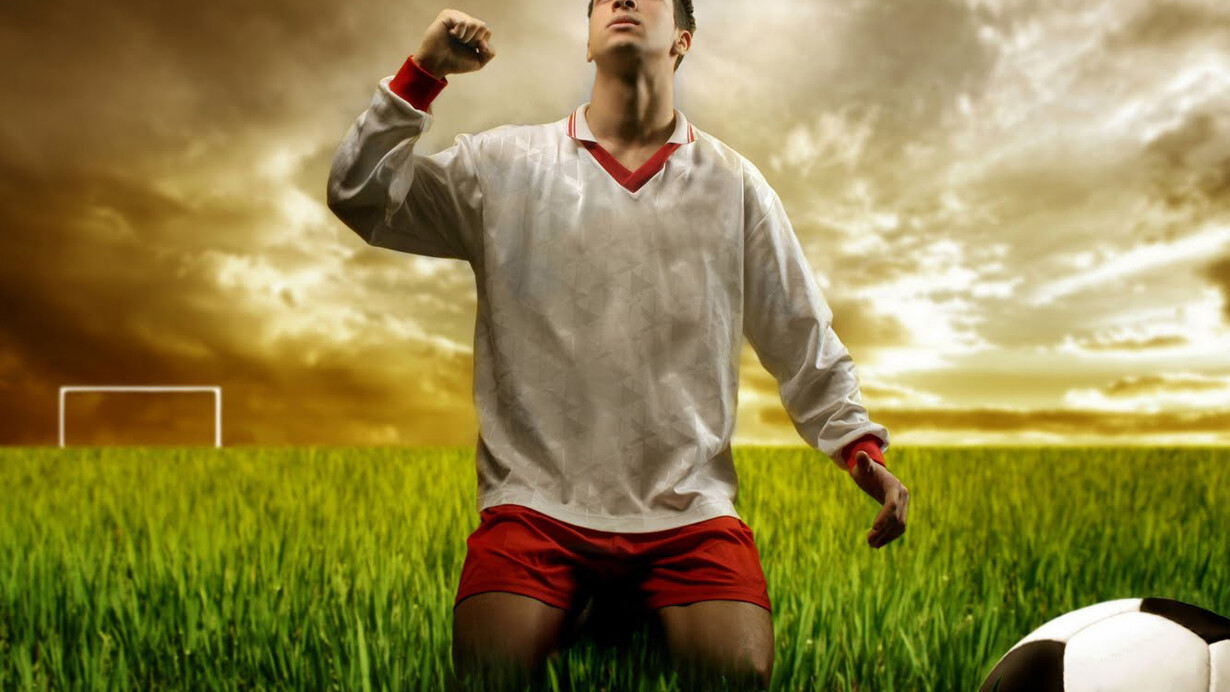 Trastornos de la afectividad
Conjunto de trastornos cuya principal característica subyacente es la alteración del estado de animo del individuo.
Trastornos cuantitativos
Hipotimia: bajo tono afectivo marcado por la tristeza, abatimiento, inhibición
Eutimia: normalidad, humor equilibrado y estado afectivo equilibrado 
Hipertimia: exagerado nivel de estado afectivo, alegría exagerada 
Euforia: alegría exagerada, introduciendo a un estado de hipertimia
Depresión: caracterizada por tristeza, inhibición, bradipsiquia
Melancolía: tristeza y recuerdos de un periodo de felicidad.
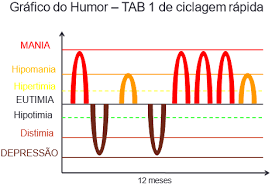 Trastorno depresivo mayor
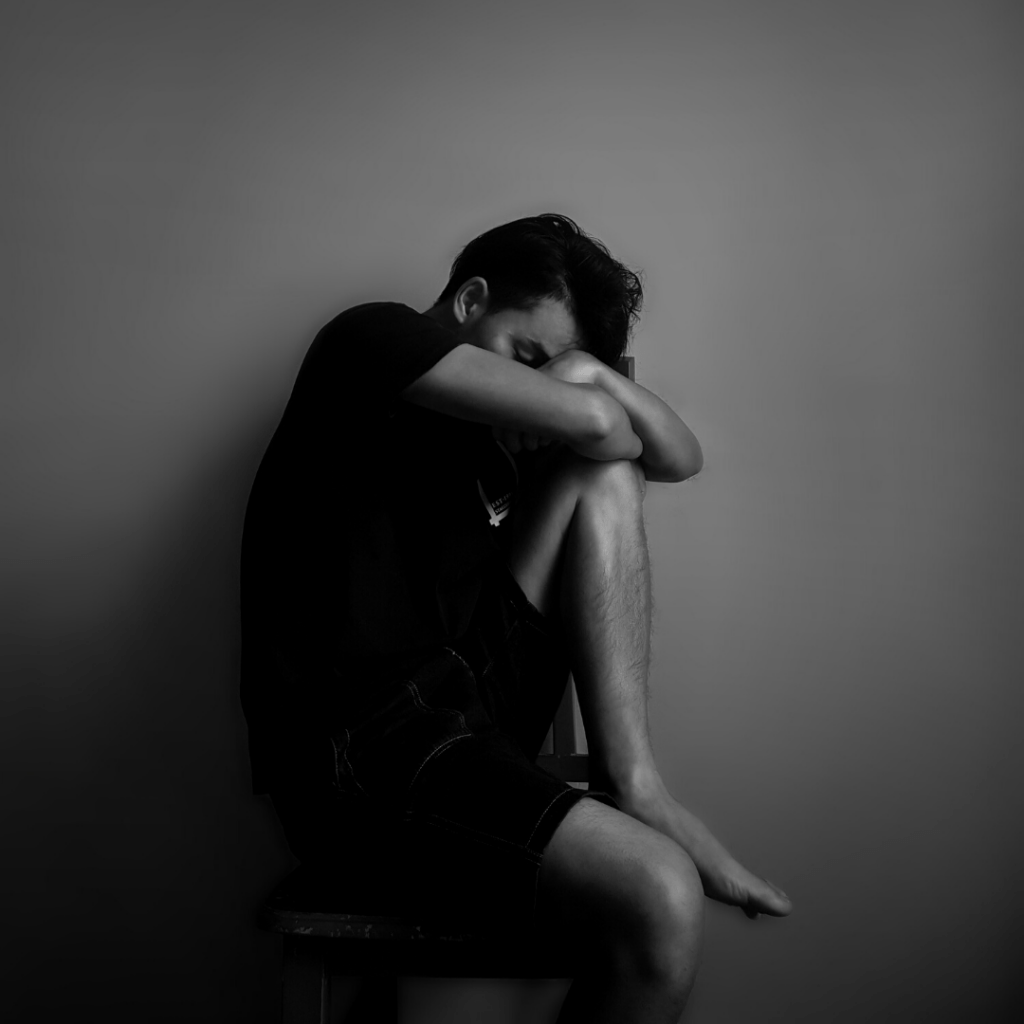 La OMS define a la depresión como el más común de los trastornos mentales
Es una enfermedad que afecta el estado de animo, los pensamientos y por lo tanto al organismo total. Es un sentimiento persistente de inutilidad, de perdida de interés por el mundo y de falta de esperanza en el futuro que modifica negativamente la funcionalidad del sujeto. 
Llanto, irritabilidad, tristeza, rumiaciones obsesivas, ansiedad, fobias, preocupación excesiva por la salud física y quejas de dolor.
Trastorno bipolar
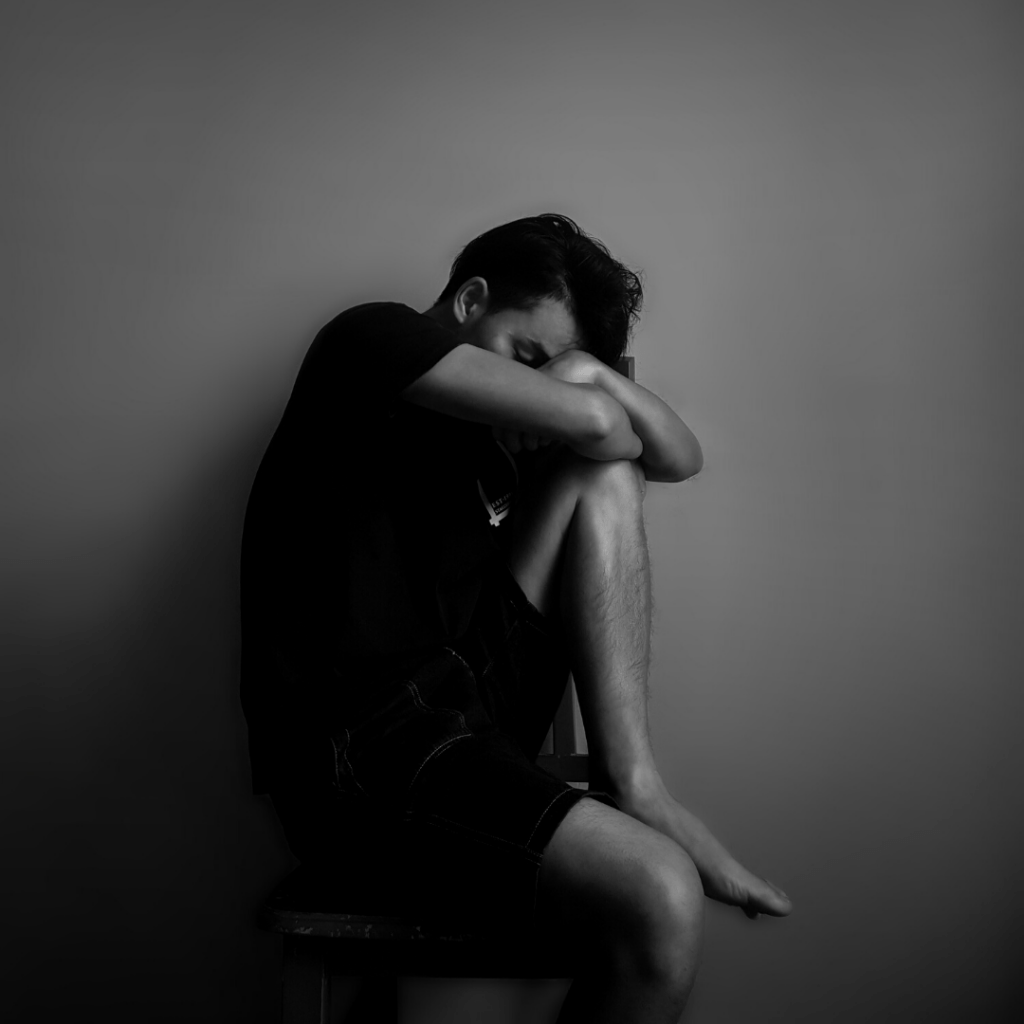 La OMS define a la depresión como el más común de los trastornos mentales
Es una enfermedad que afecta el estado de animo, los pensamientos y por lo tanto al organismo total. Es un sentimiento persistente de inutilidad, de perdida de interés por el mundo y de falta de esperanza en el futuro que modifica negativamente la funcionalidad del sujeto. 
Llanto, irritabilidad, tristeza, rumiaciones obsesivas, ansiedad, fobias, preocupación excesiva por la salud física y quejas de dolor.
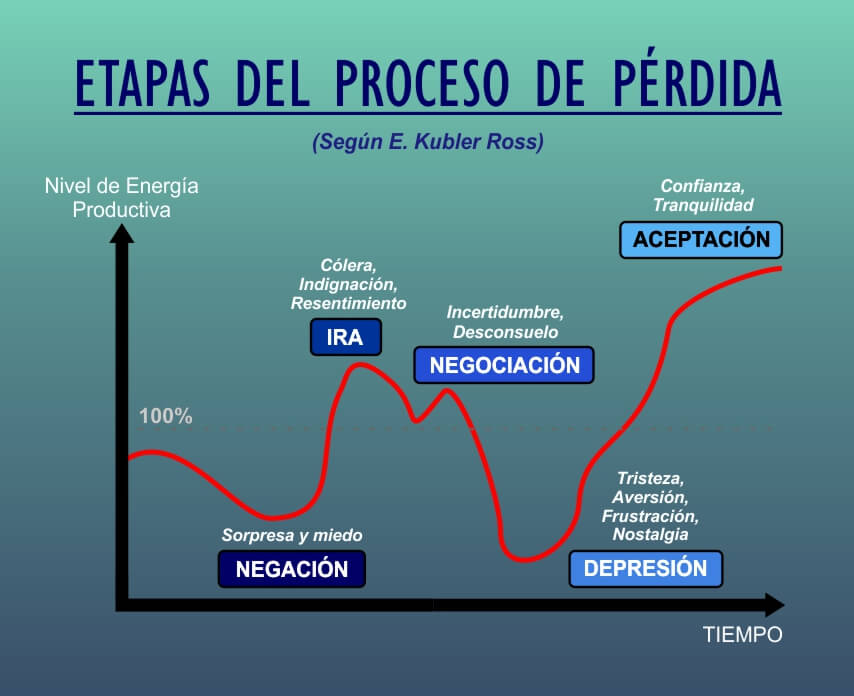 “Todo va ha estar bien”
“No es justo”
¿Por qué a mi?
¿Que hubiese pasado si…?
“Esto no me puede estar pasando a mi”
“Extraño a mi ser querido”
¿Por qué seguir?